COVID 19 Physics year 10 lesson 8
Magnetic fields and current
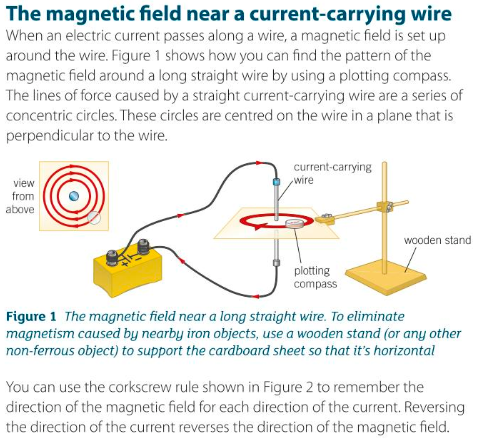 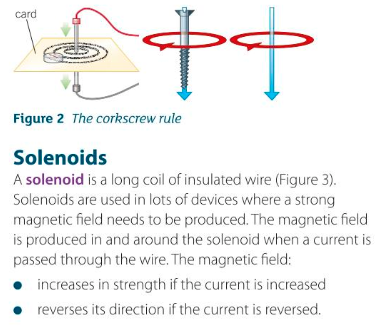 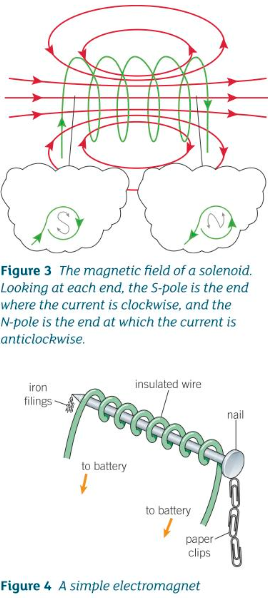 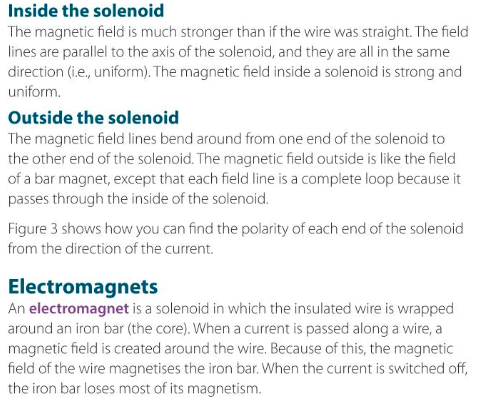 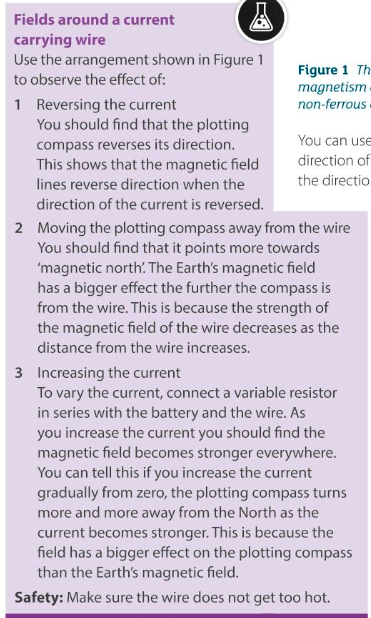 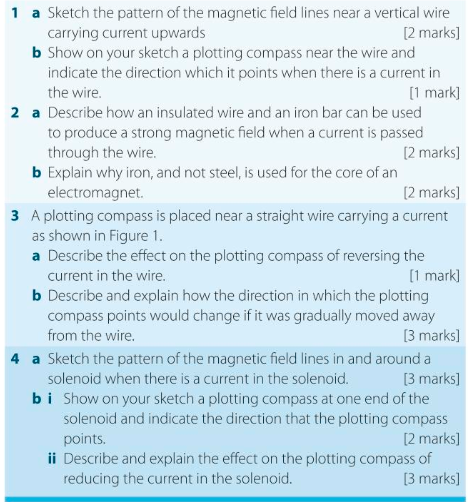 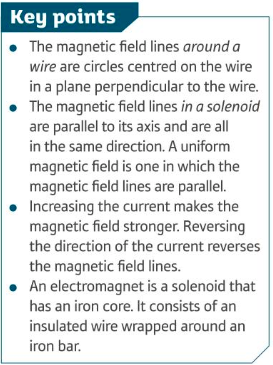 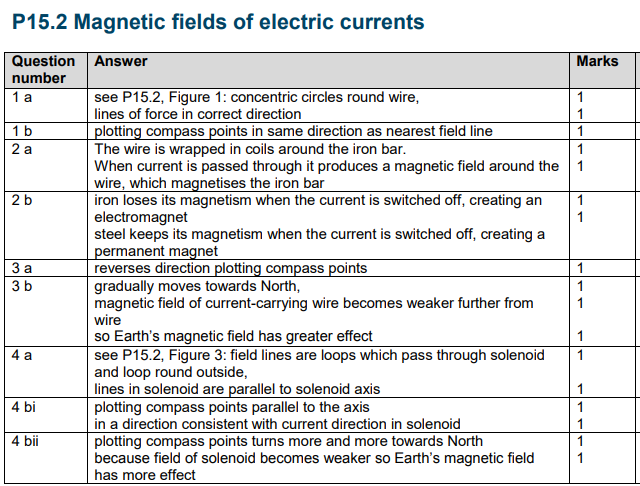